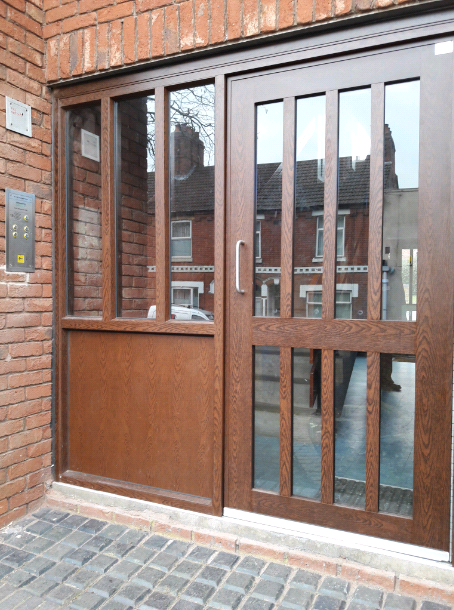 Asset Management Report
Tenant Forum 
February 2019 
(based on December 2018 data)
Door Entry System – Town Centre, Kettering
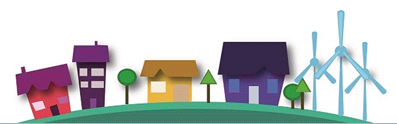 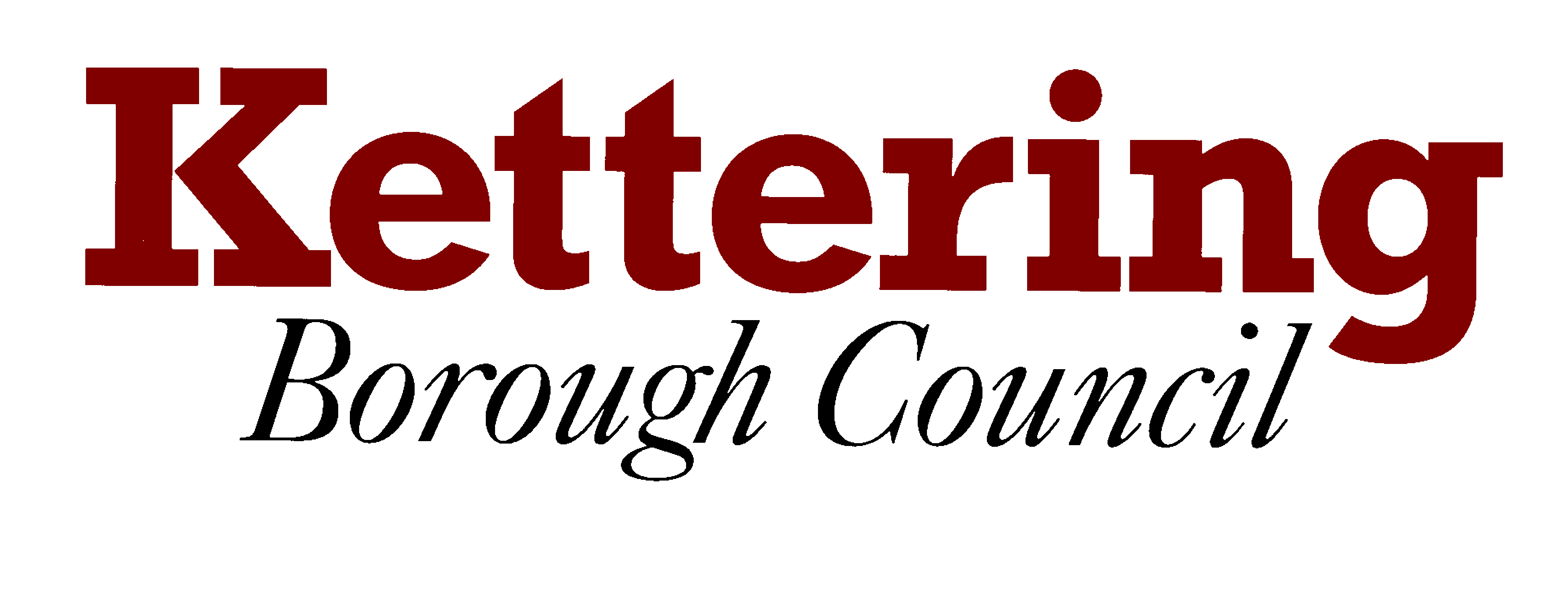 Programme Update
C = Completed                                 
T = Target
Not scheduled / TBC
* HHSRS kitchen replacement programme commenced November 2018
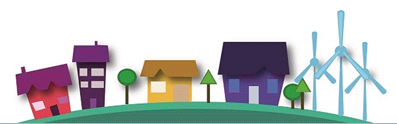 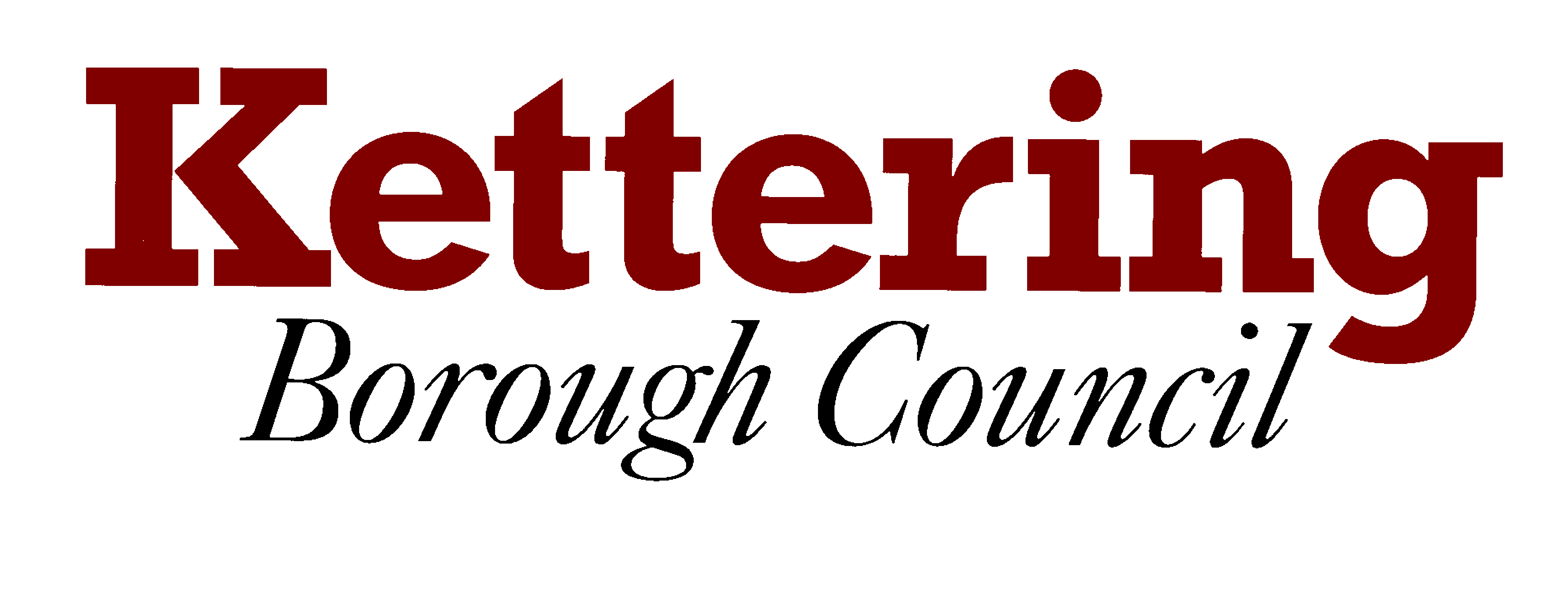 Project Focus
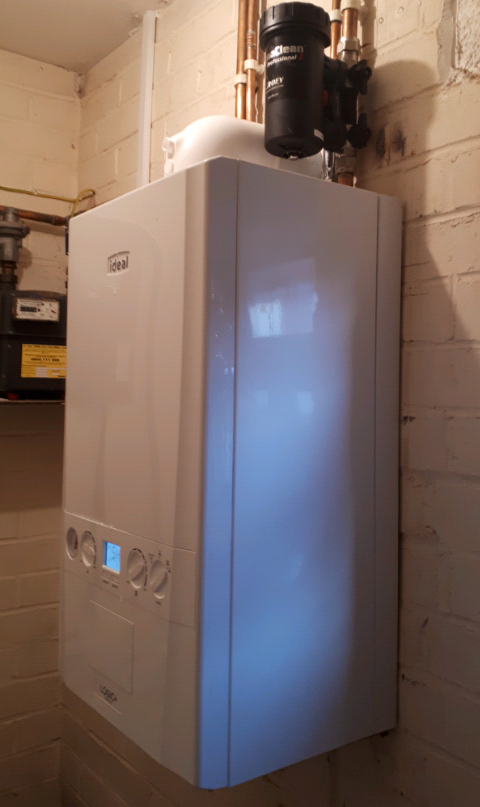 H422 Central Heating / Boilers
Managed by Sarah Parsons

Budget of £276,000.
KBC operatives carry out  the adhoc and planned boiler replacement programme.
Since December, sub-contractor T&S Heating have also been used (via the EEM framework).
Additional sub-contractors used to cope with demand, as replacements are reactive.
Demand for replacement of Chaffoteaux boilers due to the failures on this type of boiler.
Ideal Logic and Potterton Assure boilers are being used moving moved (more cost effective).
Annual Gas Safety Checks are carried out annually – this is a compliance check set by Gas Safe. 
No access – warrants served.
Currently reviewing Gas Service policies 
	and procedures with NICEIC.
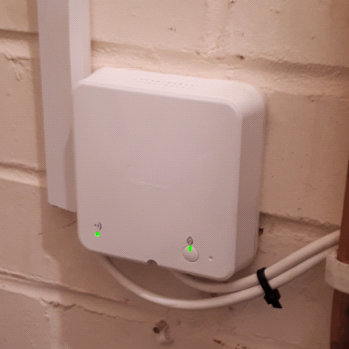 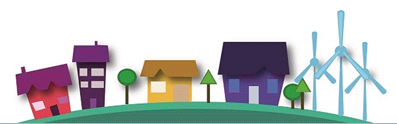 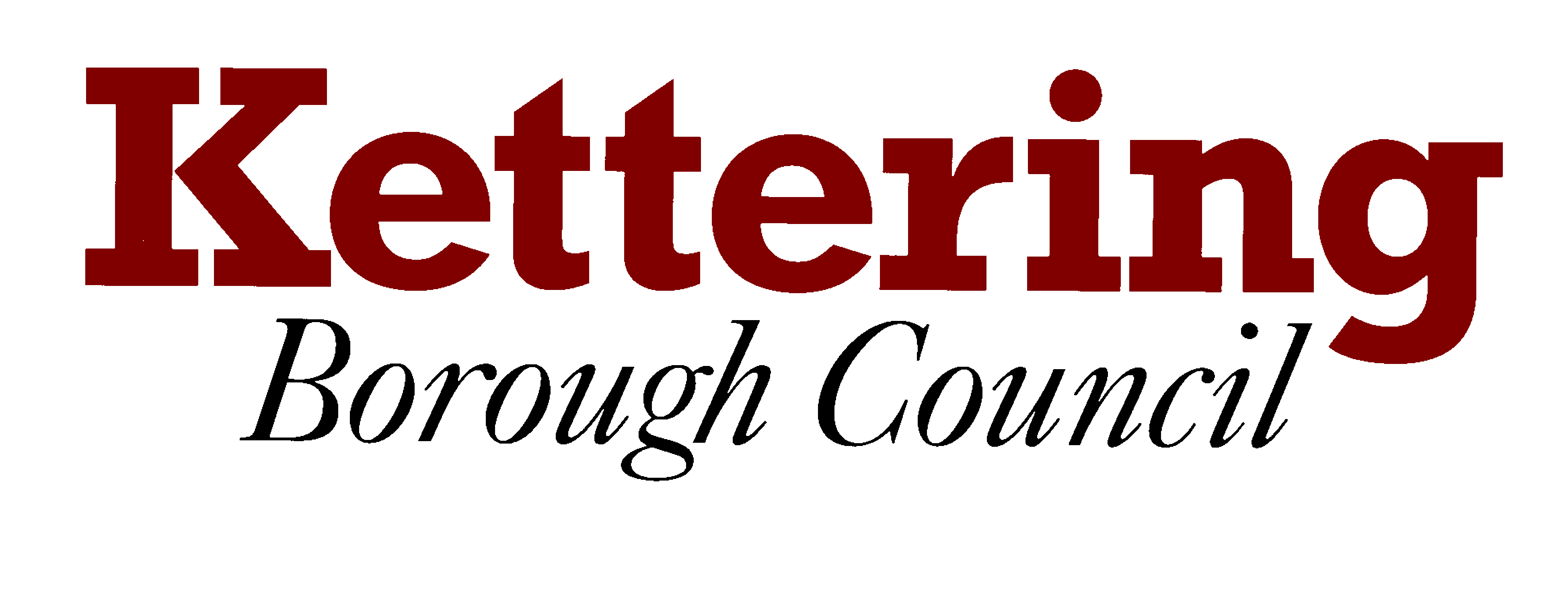 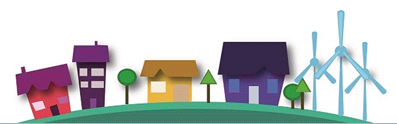 Finance Update
Working budgets include fixed costs of running the service.

The revised budget is subject to approval by full council on 27th February 2019.
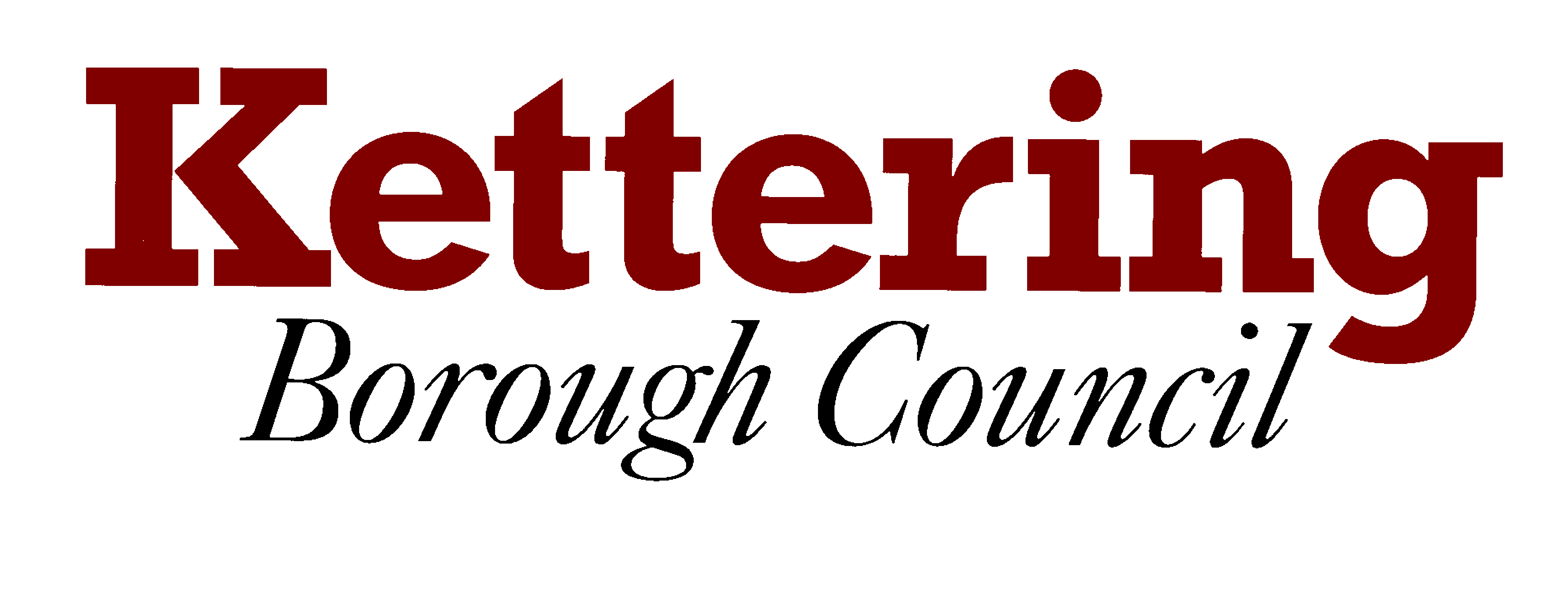 Performance Tracker
Energy Performance Certificate (EPC) show energy current and potential energy rating of a property, known as ‘SAP’ ratings, divided into bands ranging A – G (D = 55 – 68).
Annual Gas Safety Check (AGSC) compliance rate.
C = Completed
T = Target
Not scheduled / TBC
Suggestion from resident’s satisfaction survey – HHSRS works in Desborough
“Told it was going to take 10 working days, but it took just over 12.  Maybe the contractor should say 10-15 days to allow for any problems that may delay the process.”
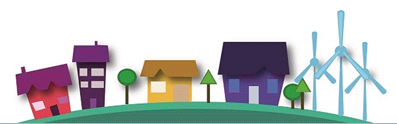 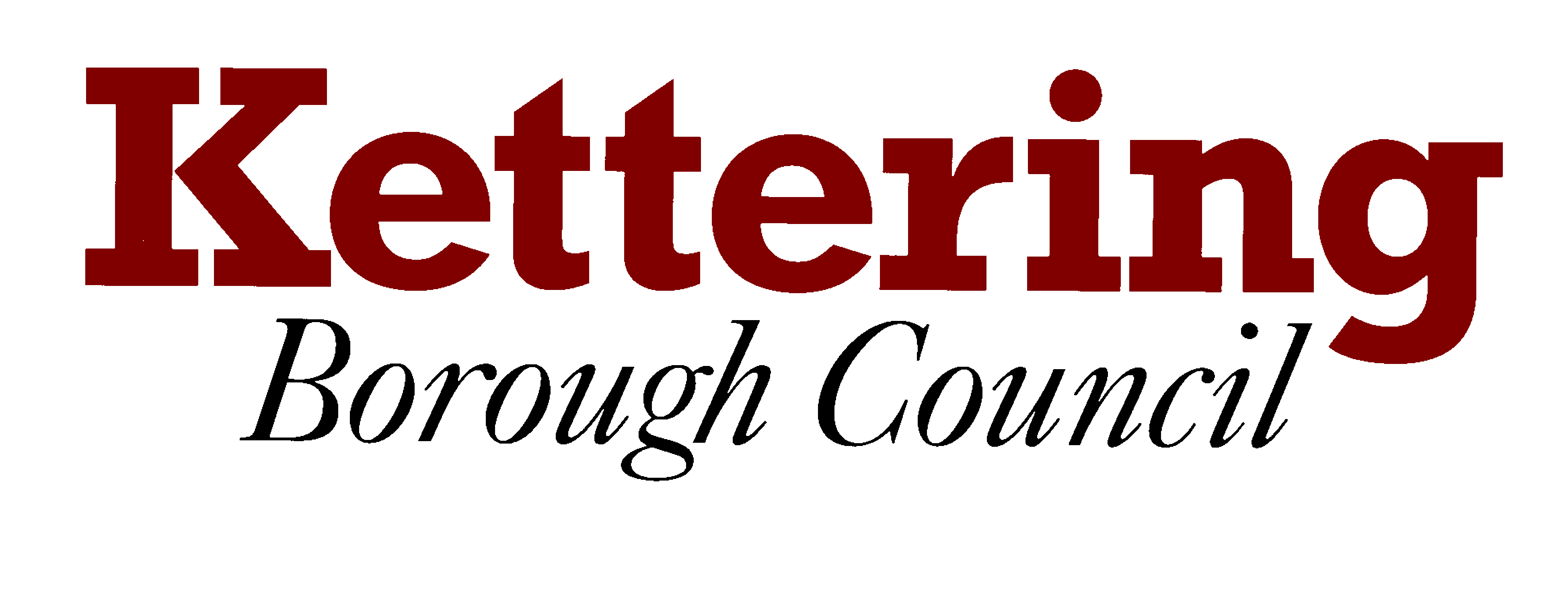